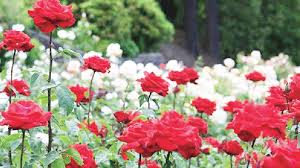 আজকের ক্লাশে তোমাদেরকে...
স্বাগতম
পরিচিতি
বইঃ কাওয়াইদুল লুগাতিল আরাবিয়্যাহ
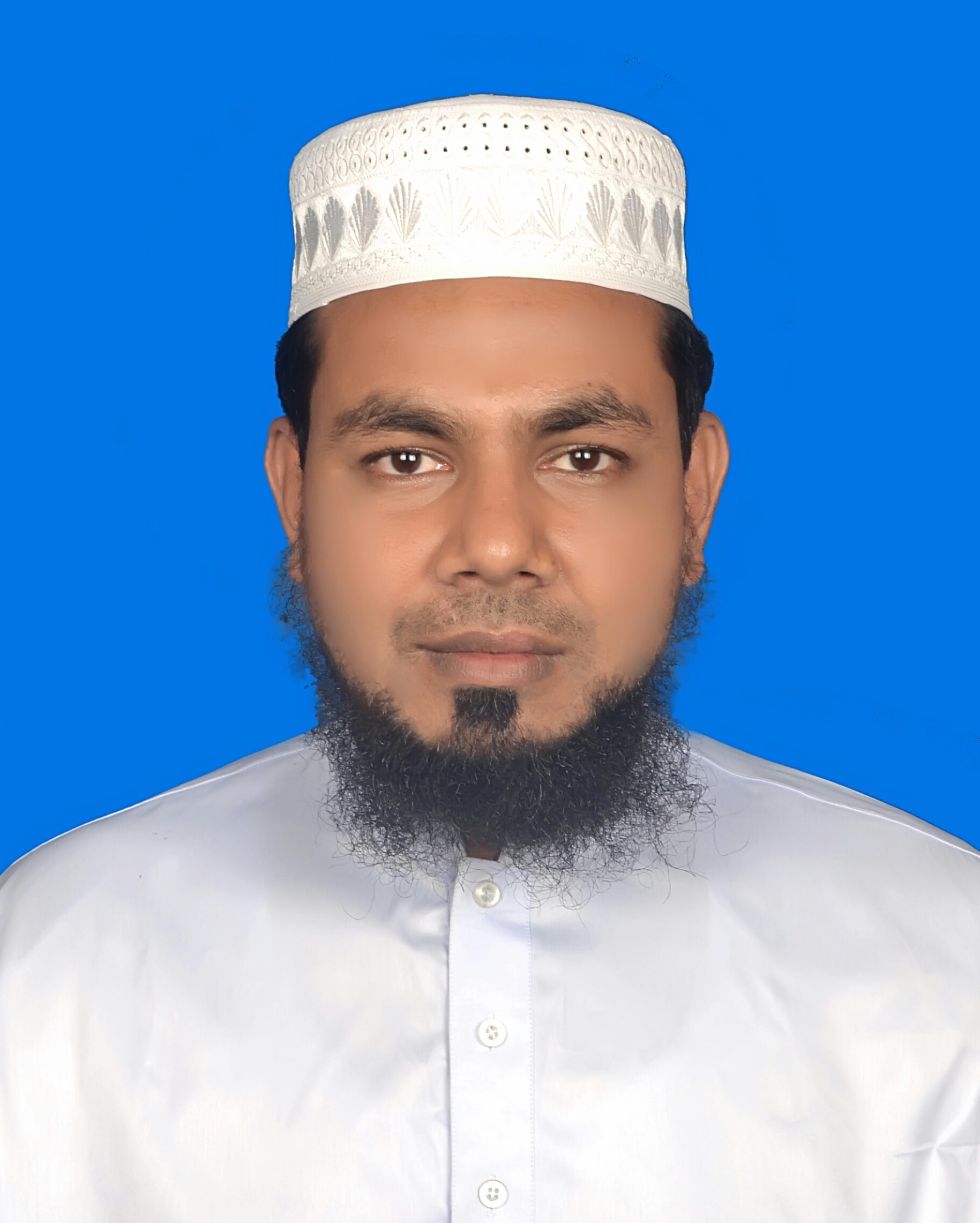 শ্রেণীঃ দাখিল অষ্টম
اَلْكِتَابُ: قَوَاعِدُاللُّغَةِ الْعَرَبِيَّةِ
اَلْوَحْدَةُ الُأُوْلَى
اَلصَّفُّ: اَلصَّفُّ الثّامِنُ لِلدَّاخِلُ
প্রথম ইউনিট
তৃতীয় পাঠ
اَلدَّرْسُ الثالث
মোঃ আসাদুল্লাহ
প্রভাষক (আরবি),
 দেবিপুর ইসলামিয়া ফাজিল (বি,এ) মাদরাসা,        
             তজুমদ্দিন,ভোলা .                      
  Mail. lecturerasad@yahoo.com
         মোবাইল- ০১৭১৪ ৭০ ২১ ৭৪
সময়ঃ ৪৫ মিনিট 
তারিখঃ ২৪/১০/২০২০
নিচের ছবিরগুলোর দিকে তাকাও এবং বল কি করতেছে  ………
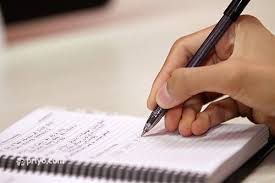 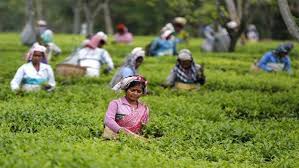 এখানে চাপাতা কাটতেছে
এখানে লিখতেছে
এখানে কাটতেছে এবং লিখতেছে উভয়টাই কাজ যার আরবি হল  اَلْفِعْلُ
তাহলে আজকের পাঠ হল.................
اَلْفِعْلُ وَ اَقْسَامُهُ
ফে’ল ও তার প্রকার
শিখনফল
এই পাঠ শেষে শিক্ষার্থীরা.....................
اَلْفِعْلُএর অর্থ কী তা বলতে পারবে ।
 اَلْفِعْلُএর পরিচয় বর্ণনা করতে পারবে ।
 اَلْفِعْل এর প্রকার লিখতে পারবে ।
اَلْفِعْلُ এর পরিচয় :
اَلْفِعْلُ শব্দটি একবচন।বহুবচনে أَفْعَالٌ আভিধানিক  অর্থ :  
 কাজ  
 কর্ম 
  ক্রিয়া
Work
اَلْفِعْلُ এর পারিভাষিক অর্থ : 

নাহু শাস্ত্রে পরিভাষায়-   هُوَ كَلِمَةٌ تَضُلُّ عَلى معْنىً فى نفسها دلالةً مقترنةً بزمانِ ذالك المعنى 

অর্থাৎ اَلْفِعْلُ এমন শব্দ যা তার নিজের অর্থ নিজেই প্রকাশ করতে পারে এবং ঐ অর্থ তিনটি কালে (অতীত, বর্তমান, ও ভবিষ্যৎ)-এর যে কোনো একটির সাথে মিলিত হয়।
যেমনঃ غَسَلَ (সে ধৌত করেছে), يَغْسِلُ (সে ধৌত করছে বা করবে), اِغْسِلْ  (তুমি ধৌত কর)
একক কাজ
-= اَلْفِعْلُ এর শাব্দিক অর্থ লিখ........................
اَلْفِعْلُ এর শাব্দিক অর্থঃ
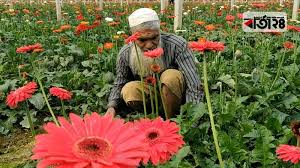 কাজ 
কর্ম 
 ক্রিয়া
Work
রুপান্তরভেদে  فِعْلٌ কে তিনভাগে ভাগ করা যায়।  যথা-
اَلْفِعْلُ- এর প্রকারঃ
১। اَلْفِعْلُ الْمَاضِيْ- তথা অতীতকালীন ক্রিয়া ।
2। اَلْفِعْلُ الْمُضَارِعُ-  তথা বর্তমান ও ভবিষ্যতকালিন ক্রিয়া।
৩। اَلْفِعْلُ الْأَمْرِ-   তথা আদেশসূচক ক্রিয়া ।
রুপান্তরভেদে তিন প্রকার  فِعْلٌ –এর পরিচয়ঃ-
৩। اَلْفِعْلُ الْأَمْرِ- যে   فِعْلٌ বা ক্রিয়াপদ দ্বারা  সম্বোধিত ব্যাক্তির কাছ থেকে কোনো কিছু  
                   চাওয়া হয়, তাকে اَلْفِعْلُ الْأَمْرِ তথা নির্দশসূচক ক্রিয়া বলে। সাধারনত এ  
                   ধরনের ক্রিয়া দ্বারা আদেশ, অনুরো্‌ অনুজ্ঞা ইত্যাদি বোঝানো হয় ।     
                              
                          যেমন- اُشْكُرِ  (কৃতজ্ঞতা প্রকাশ কর) ।
2। اَلْفِعْلُ الْمُضَارِعُ-  যে   فِعْلٌ বা ক্রিয়াপদ দ্বারা বর্তমান ও ভবিষ্যৎ কালে     
                    কোনো কাজ হচ্ছে বা হবে বোঝায় ,তাকে اَلْفِعْلُ الْمُضَارِعُ বলে।        
                           
                            যেমন-يُنْشِدُ   (গাচ্ছে/গাইবে )
১। اَلْفِعْلُ الْمَاضِيْ-  যে   فِعْلٌবা ক্রিয়াপদ দ্বারা অতীত কালে কোনো কাজ করেছিল বা  
                        হয়েছিল বোঝায় ,তাকে اَلْفِعْلُ الْمَاضِيْ বলে ।   
                               
                             যেমন-   سَمِعَ    (শুনল /শুনেছে)
দলীয় কাজ
اَلْفِعْلُ এর পারিভাষিক অর্থ লিখ : -
নাহু শাস্ত্রে পরিভাষায়-   هُوَ كَلِمَةٌ تَضُلُّ عَلى معْنىً فى نفسها دلالةً مقترنةً بزمانِ ذالك المعنى 

অর্থাৎ اَلْفِعْلُ এমন শব্দ যা তার নিজের অর্থ নিজেই প্রকাশ করতে পারে এবং ঐ অর্থ তিনটি কালে (অতীত, বর্তমান, ও ভবিষ্যৎ)-এর যে কোনো একটির সাথে মিলিত হয়।
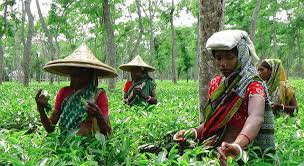 মূল্যায়ন
রুপান্তরভেদে  فِعْلٌ কে কয় ভাগে ভাগ করা যায়ঃ-
রুপান্তরভেদে  فِعْلٌ তিন ভাগে ভাগ করা যায়ঃ- যথা-
তিন প্রকার যথা-         ১। اَلْفِعْلُ الْمَاضِيْ      ২। اَلْفِعْلُ الْمُضَارِعُ 
                          
                                ৩। اَلْفِعْلُ الْأَمْرِ
বাড়ীর কাজ
اَلْفِعْلُ الْمُضَارِعُ ও اَلْفِعْلُ الْأَمْرِ এর বর্ণনা দাও ।
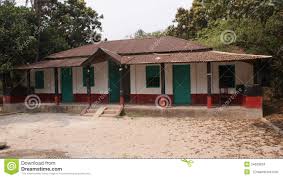 ধন্যবাদ